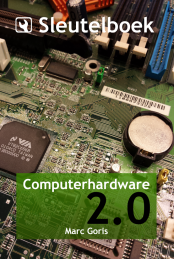 De behuizing
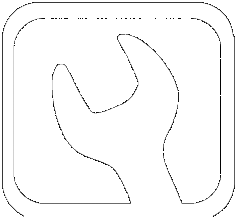 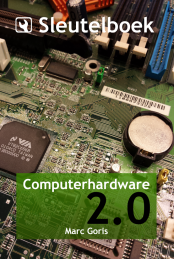 functies van de behuizing
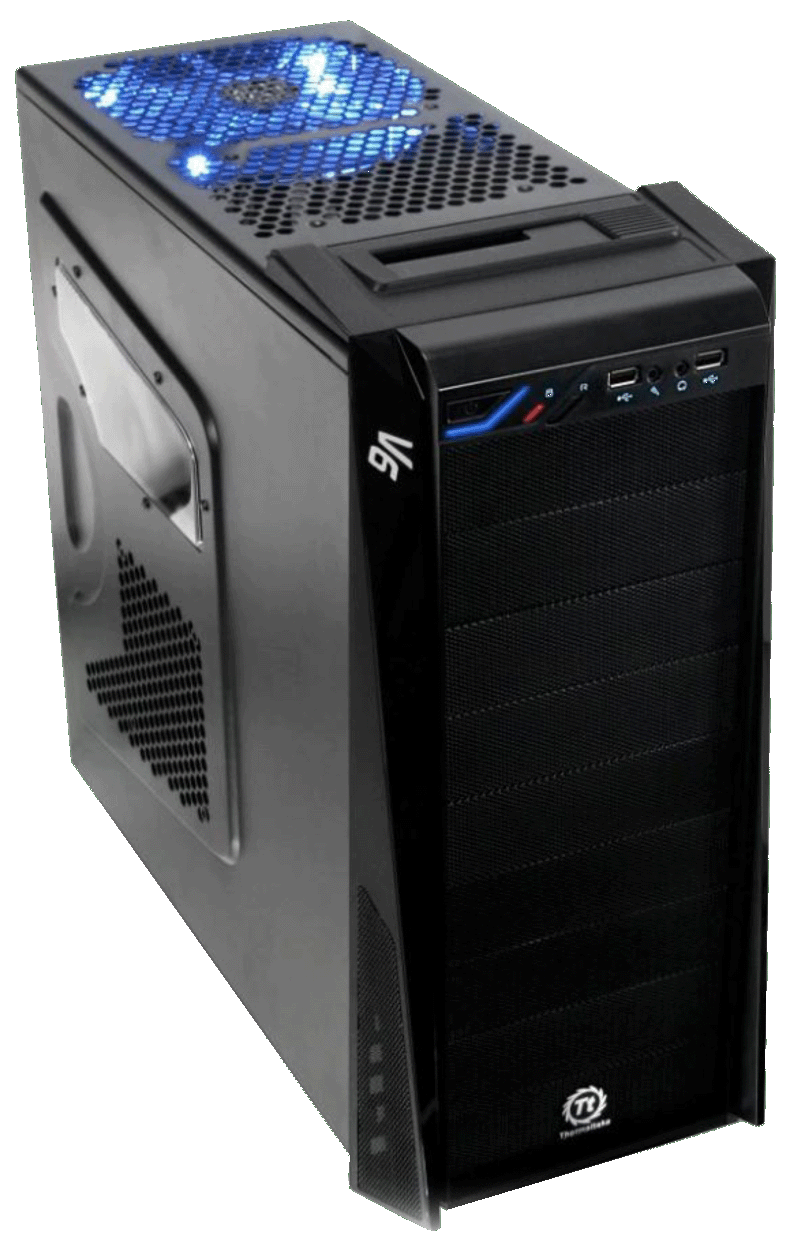 design
connectie-mogelijkheden vooraan
bevorderen van de luchtstroom
beschermen interne onderdelen
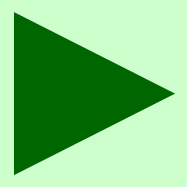 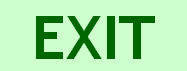 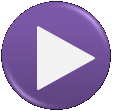 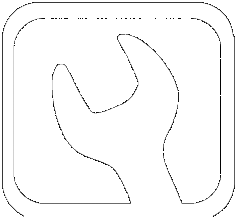 www.sleutelboek.eu
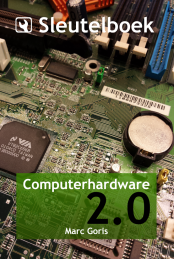 types van behuizingen
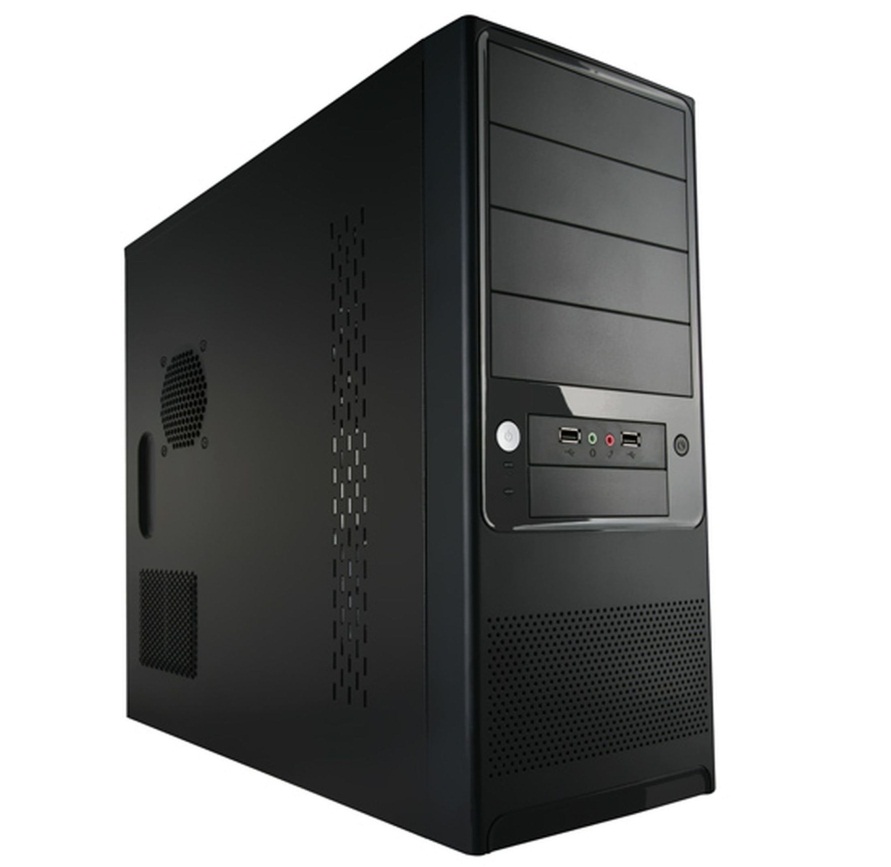 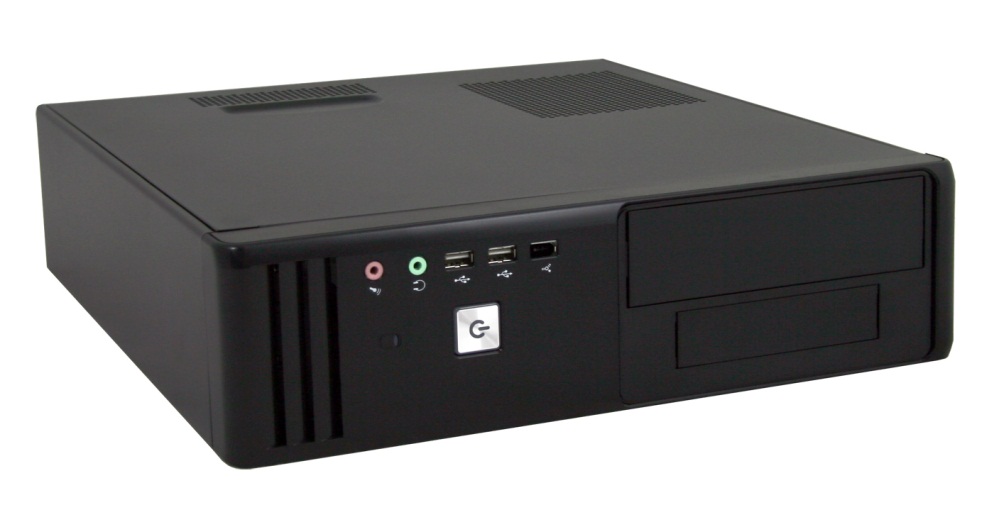 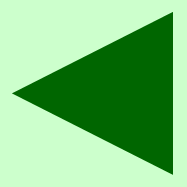 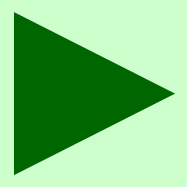 tower case
desktop case
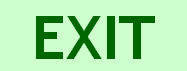 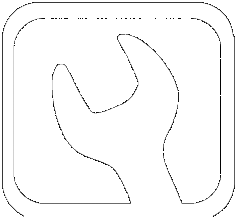 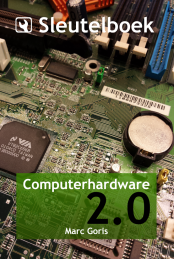 formaten voor behuizingen
barebone
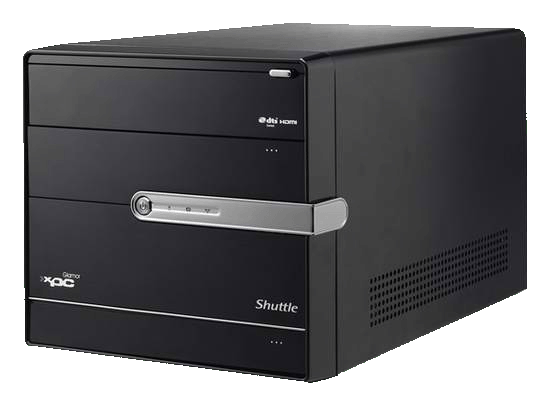 tower
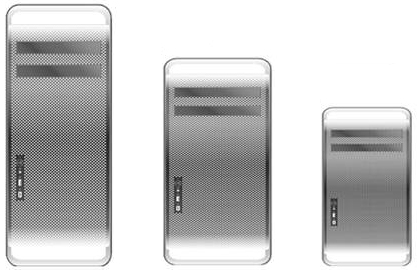 midi-tower
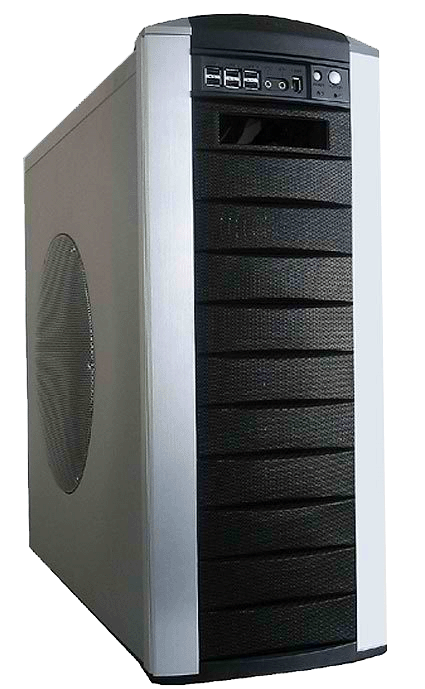 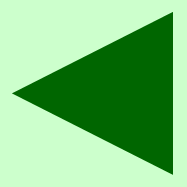 mini-tower
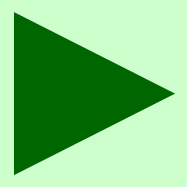 server case
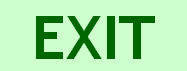 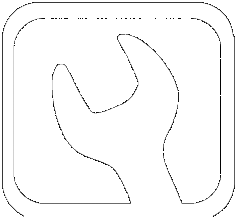 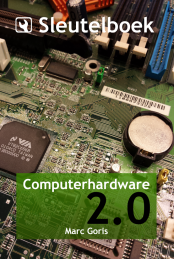 koeling
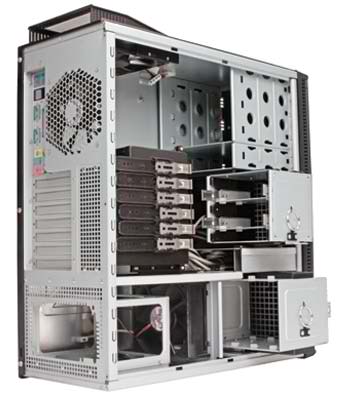 top fan
rear fan
internal fan
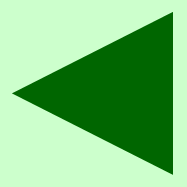 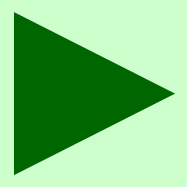 (PSU fan)
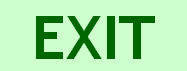 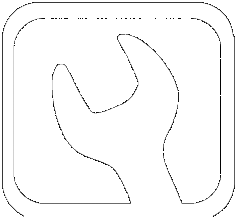 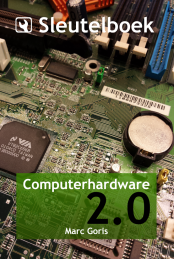 casemodding
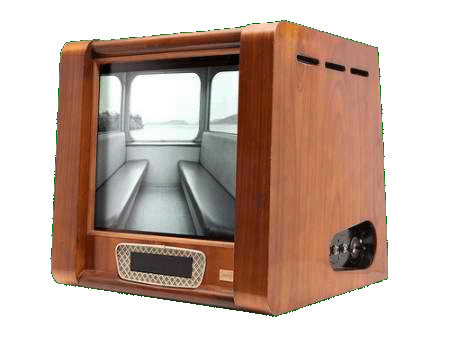 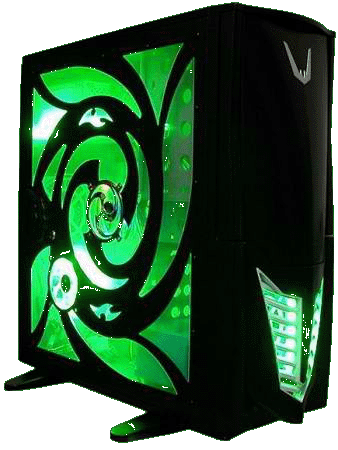 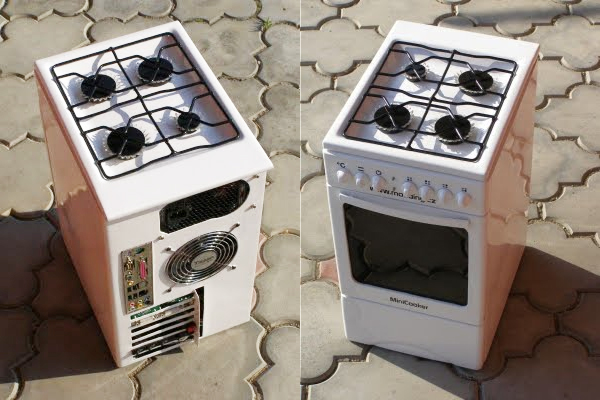 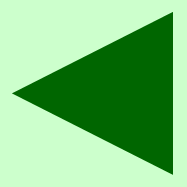 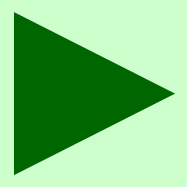 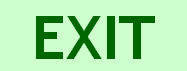 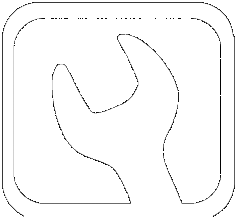 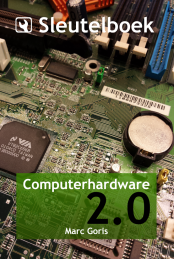 Sleutelboek Computerhardware 2.0
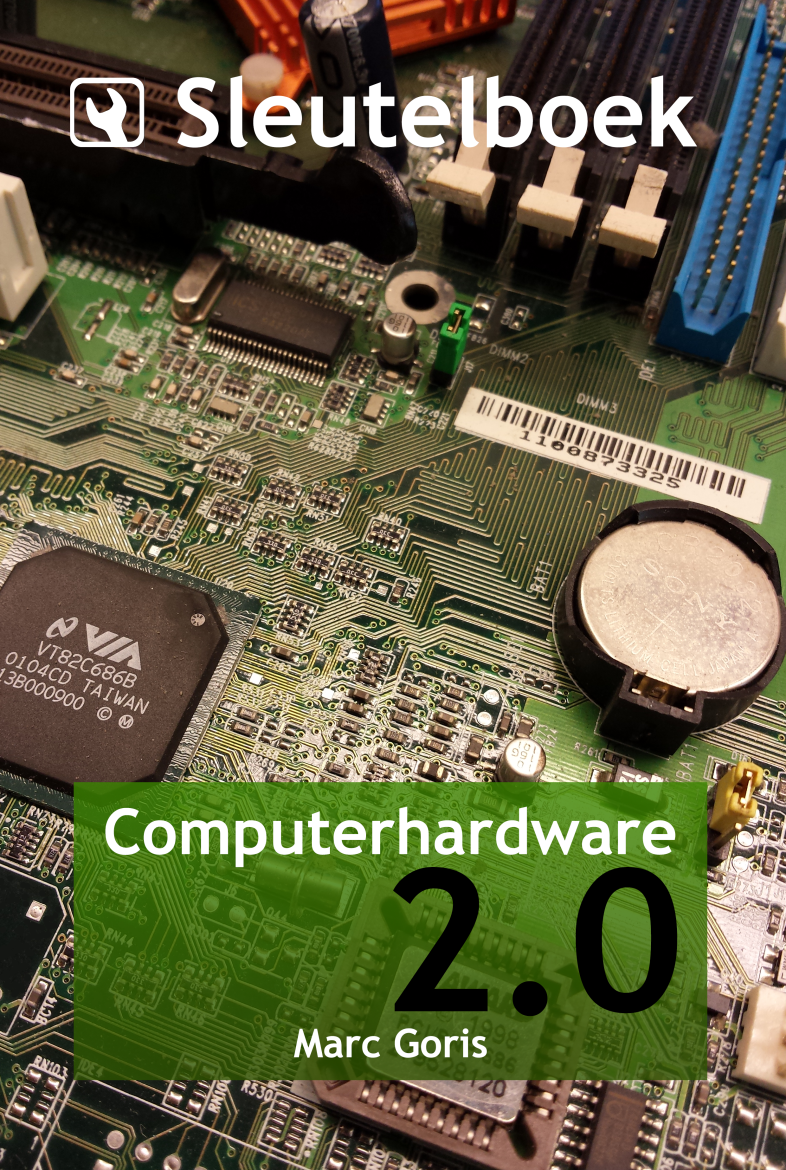 Dit is een begeleidende presentatie bij het hoofdstuk 2.1 van het Sleutelboek Computerhardware 2.0.  Deze presentatie mag vrij worden gebruikt, aangepast en verspreid. Deze dia bevat de bronvermelding en moet ten allen tijde deel blijven uitmaken van de presentatie.

Meer informatie over het Sleutelboek Computerhardware 2.0 is beschikbaar op www.sleutelboek.eu






Klik op de knop EXIT om 
de presentatie af te sluiten.
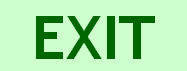 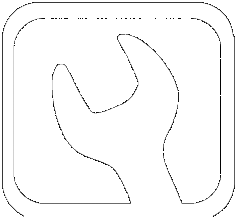